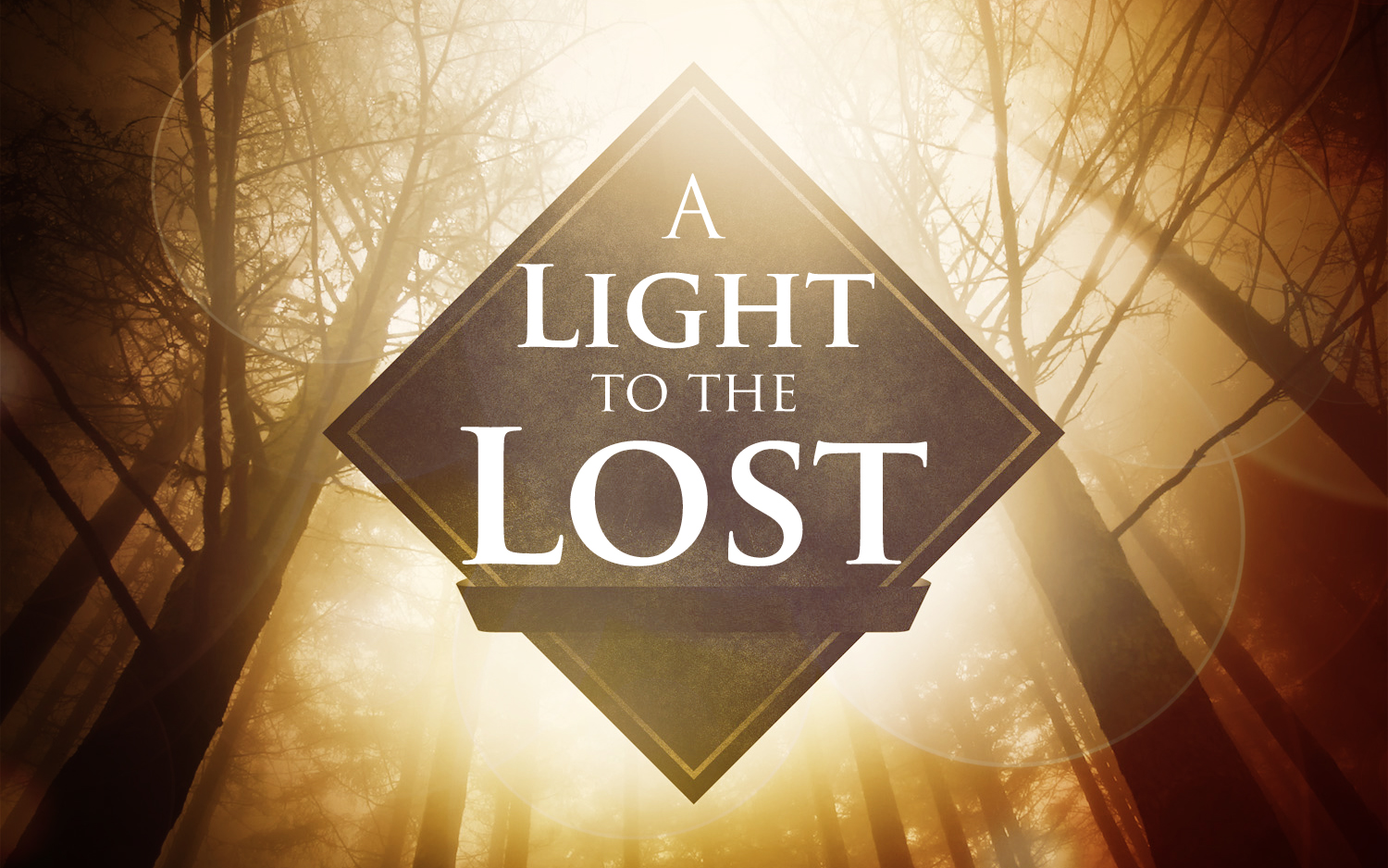 A Light To The Lost
[Speaker Notes: Today we are covering a topic that Satan would prefer us to ignore.  It’s a topic that the devil would love for us to feel uncomfortable even bringing up – because He would rather distract us with almost anything else.

Because today we are talking about what it means to BE LOST.  And our enemy, wants to hide the very thought of being LOST from as many people as possible.

So – maybe that’s why Jesus talked about it so openly.  You see – no matter how uncomfortable we might feel momentarily – Jesus TAUGHT EXTENSIVELY about Being Lost.  And not only did He teach about it – but it was affiirmed by His apostles in their preaching.  And even beyond that – the Christians throughout the Bible BELIEVED very deeply in exactly what Jesus and the Apostles taught!

So today, I want you to see that being LOST is a very REAL, VERY TERRIBLE POSITION – and that JESUS is the LIGHT that ALL LOST PEOPLE Most Need.]
What It Means To Be LOST
New Testament Usage of The Word “Lost”
Luke 15:32, 19:10, John 6:12
Apollumi: To destroy fully (to perish or to lose).
Strongs #622
Perishing
1 Corinthians 1:18, 2 Peter 3:9
Destroy
James 4:12
[Speaker Notes: What you probably know… Is that this word is used in the New Testament to describe people separated from God.

What you may not know…is that this word is INCREDIBLY STRONG.  It does not mean– oops – I took a wrong turn.  

Luke 15:32 – the LOST son…dying, seperated, hopeless apart from the Father.

Luke 19:10 – One who isn’t saved. Maybe one, like Zacheuss, interested in Jesus, but who needs to repent of their sins.

John 6:12 – Sometimes not just used of people – but of “lost” property – what a sad waste to see it spoiled and neglected. To be rendered useless.

“Apollo-me”  (memory trick – think apollo 13)

When Jesus uses this word – He is using a word that describes something being dead and wasted. Fully destroyed (not teaching annihilation – but rather the 2nd death prepared for Satan.)  For Jesus, and thus for us, this word describes the most serious, most grave state we could face.

>> 1 Cor…gospel seems foolish to the “perishing”
>> God doesn’t want anyone to “perish”
>> God is the JUDGE…we must all stand before.]
What The Lost NEED Most
And even if our gospel is veiled, it is veiled to those who are perishing, in whose case the god of this world has blinded the minds of the unbelieving so that they might not see the light of the gospel of the glory of Christ, who is the image of God. For we do not preach ourselves but Christ Jesus as Lord, and ourselves as your bond-servants for Jesus' sake. For God, who said, "Light shall shine out of darkness," is the One who has shone in our hearts to give the Light of the knowledge of the glory of God in the face of Christ. (2 Corinthians 4:3-6)
[Speaker Notes: More than anything THEY NEED THE LIGHT OF JESUS CHRIST!

*This is an URGENT SITUATION that demands we respond with LIGHT….. So I want to challenge you this week, Go Speak Up about the LIGHT they need.  Don’t fall into the temptation to say “Oh, next time…next week, next month, next year.  Brothers and Sisters – the lost need the LIGHT – and they need it Right now.   – when you meet someone who is LOST respond with LIGHT!  


From now on – when you think “Hey they might be lost” I want you to think “I’ve got to share the LIGHT.”]
Jesus Shows Us The Many Lost People We Meet
The Unbeliever
Matthew 10:33
The Fruitless
John 15:2,6
The One Who Only Says “Lord, Lord”
Matthew 7:21
The One Who Is Not Rich Toward God
Luke 12:21
The Worldly
Luke 15:24,32
The Merciless
Matthew 18:33-35
Those Following Religious Error
Matthew 15:14
[Speaker Notes: Religious Error – Jesus dealt with everything from false teachers to out-right hypocrites.


Transition: The Gospel of Christ is not all fire, hell, and condemnation….but please notice this morning – it is not a message of universal salvation either – BEING LOST is a very Serious Matter and a VERY REAL matter.  Jesus Himself taught a LOT about the LOST.  And we need to study this to the point that our COMPASSION will be stirred up – just as HIS WAS – SO THAT WE SHARE THE LIGHT!]
Far From Hopeless!!
“For you were continually straying like sheep, but now you have returned to the Shepherd and Guardian of your souls.”
1 Peter 2:25
“Now when they heard this, they were pierced to the heart, and said to Peter and the rest of the apostles, "Brethren, what shall we do?” Peter said to them, "Repent, and each of you be baptized in the name of Jesus Christ for the forgiveness of your sins; and you will receive the gift of the Holy Spirit.”
Acts 2:37-38
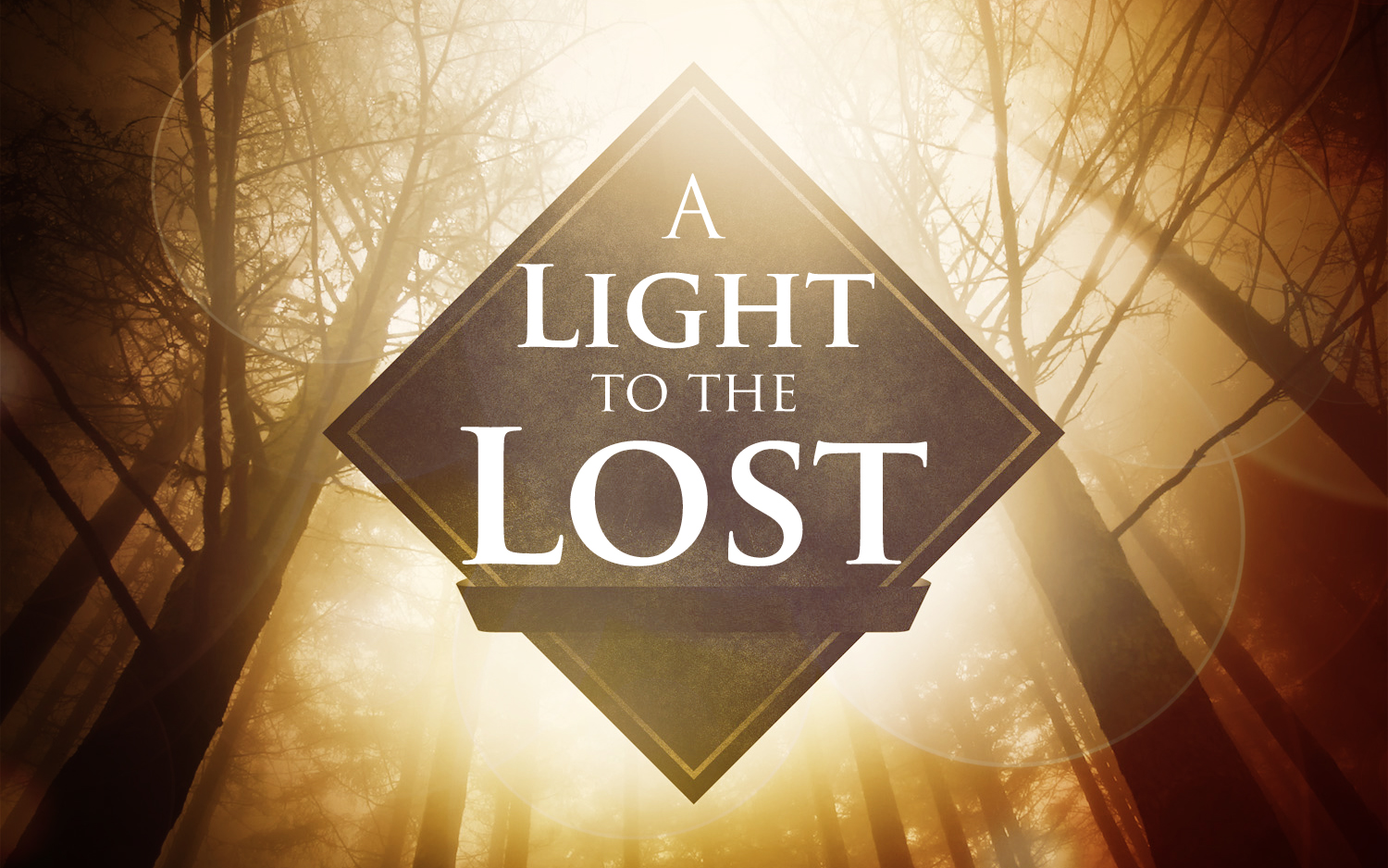 A Light To The Lost